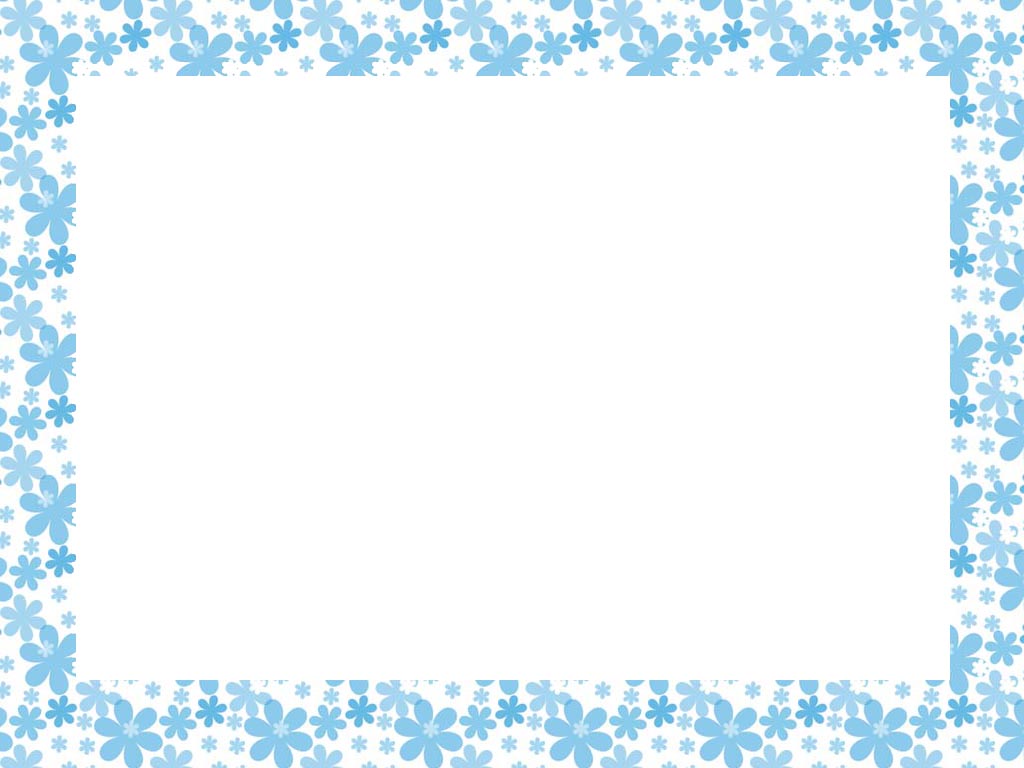 الأصدقاء السعداء
 
إعداد وتدريس : نداء ياسين
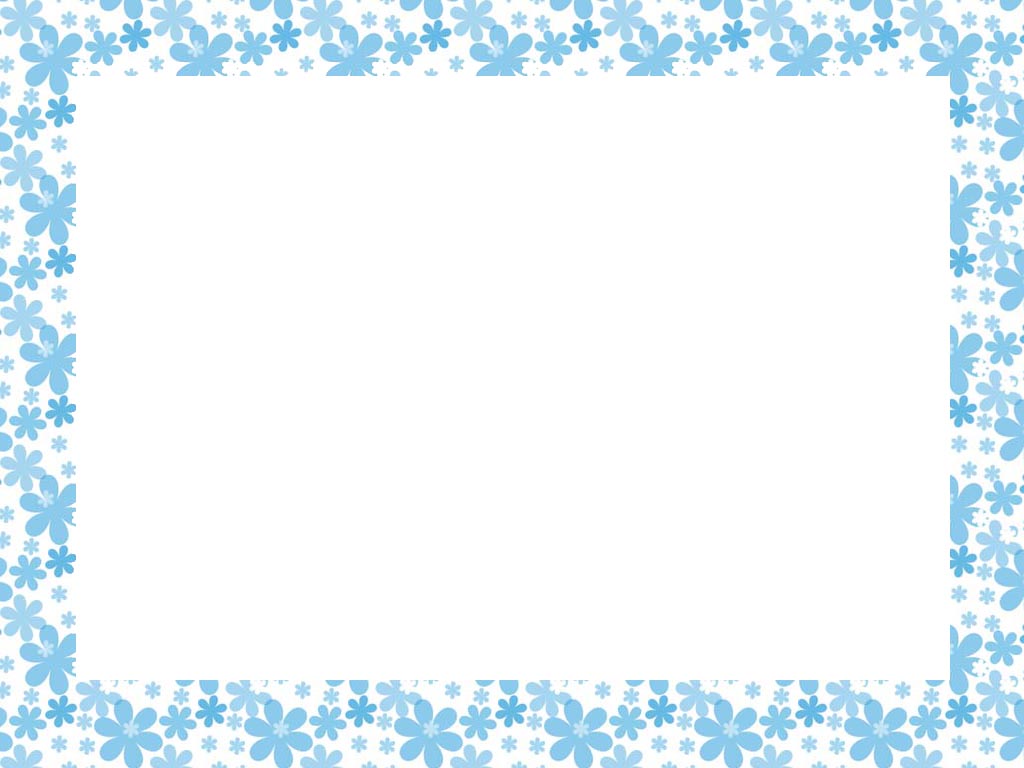 خريطة الدرس
العرض
شمس الخواطر
التمهيد
الفرض المنزلي
الإجمال
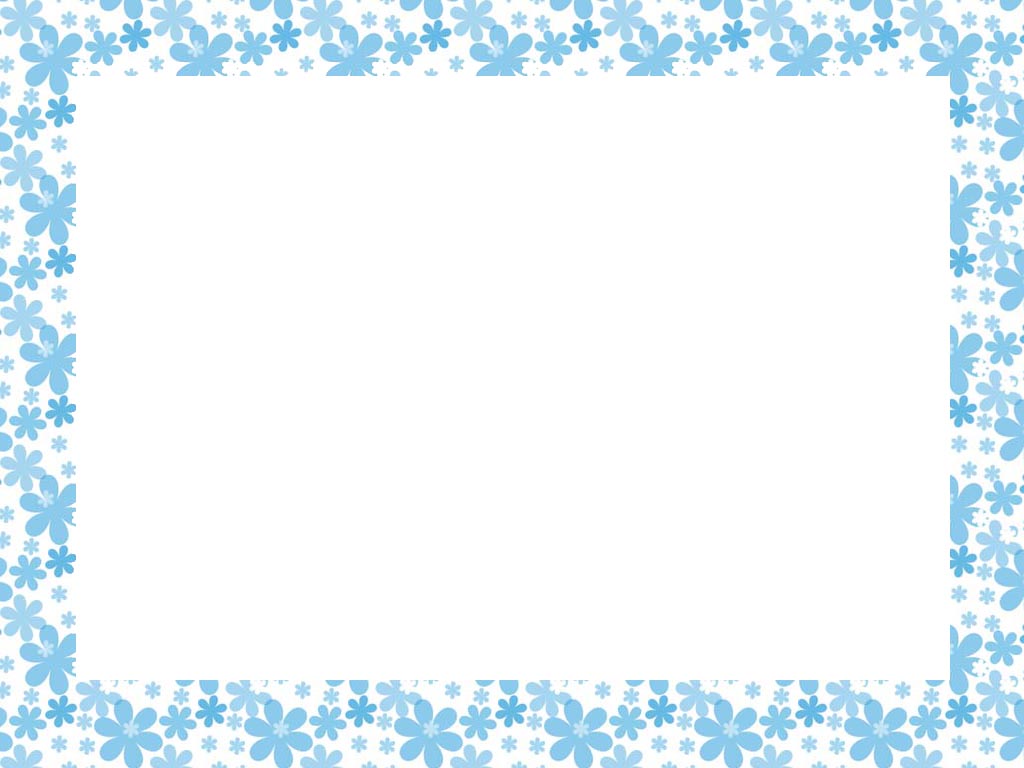 التعليمات :
فعالية كلمة السر لمعرفة عنوان الدرس ، نشطب أحرف الكلمات التي في الأسفل كلمة تتلو كلمة، والأحرف المتبقية نُكَوِّن منها كلمات لمعرفة عنوان الدرس .
التالي
الخارطة
السابق
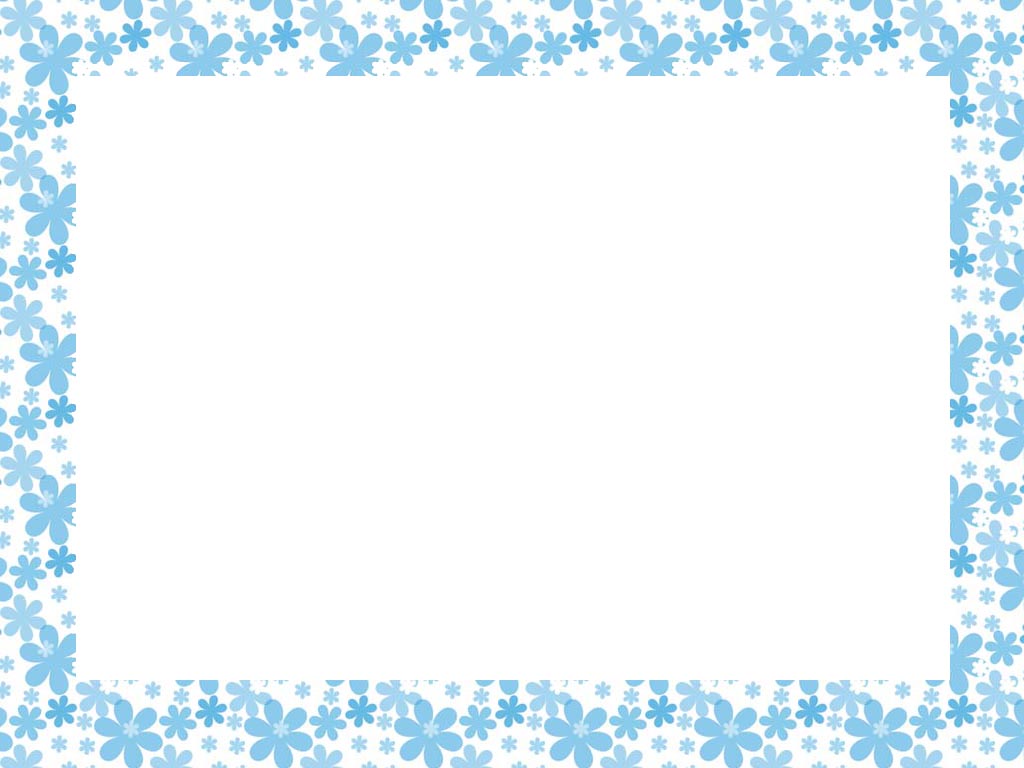 فعالية كلمة السر
سعادة / خصام / صدق / فرح / حب / ود
أشرف / سمر / خالد / أيمن / المعلم
التالي
الخارطة
السابق
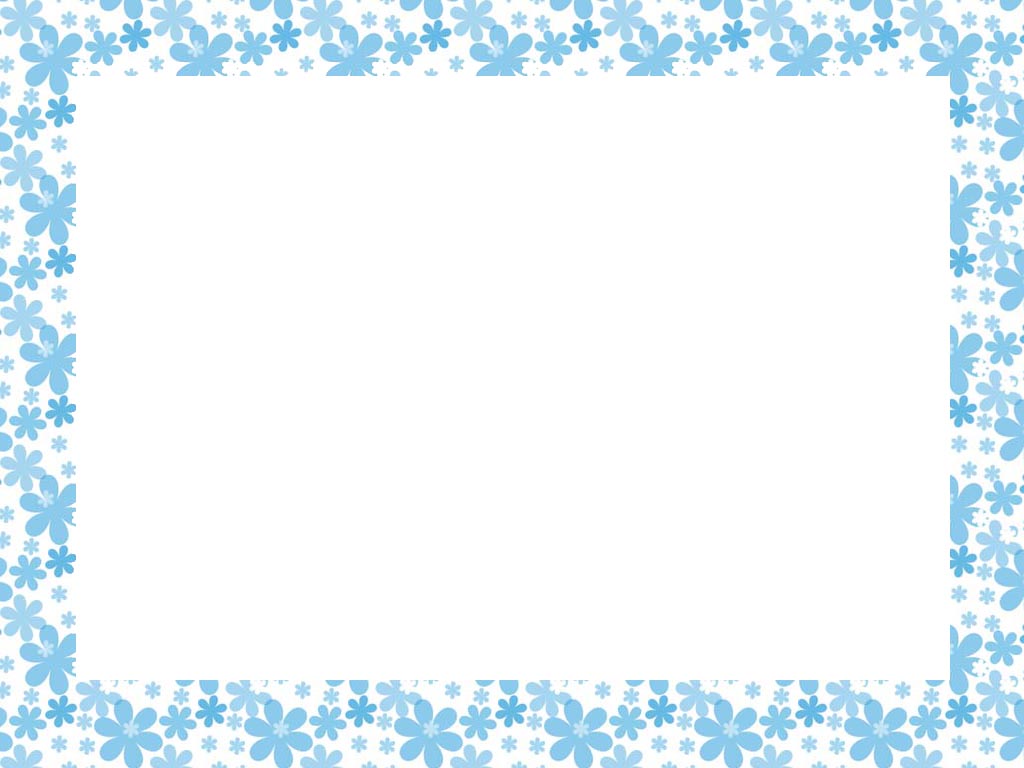 فعالية كلمة السر 
هَيا نُكَوِّن من الأحرف 
المتبقية عنوان الدرس .
الأصدقاء السعداء
التالي
الخارطة
السابق
السابق
الخارطة
التالي
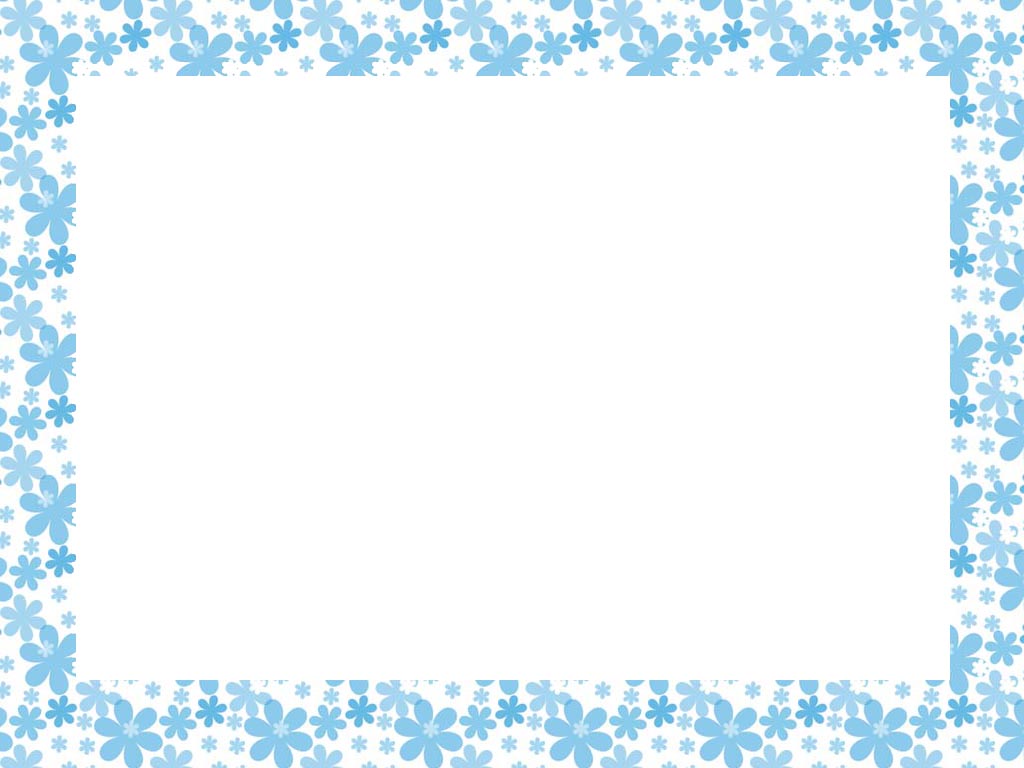 الأصدقاءُ السعداءُ 
 
   في صَباحِ أحَدِ الْأَيامِ تَقابَلَ الأَصْدِقاءُ الثَّلاثَةُ: خالِدٌ، وَأَشْرَفُ، وَسَمَرُ في فِناءِ المَدْرَسَةِ، وَأقْبَلوا عَلى مُعَلِّمِهِمْ فَرِحينَ سُعداءَ.   
   سَأَلَهُم الْمُعَلِمُ عَنْ سَبَبِ هَذِهِ السَّعادَةِ، فَقالَ خالِدٌ: كُنْتُ لا أشْرَبُ الْحَليبَ، وَلكِنِّي الْيَوْمَ شَرِبْتُ كوبَ الْحليبِ كُلَّهُ، ِلأنِّي عَرِفْتُ في حِصَّةِ الْعُلومِ أنَّ الْحَليبَ غذاءٌ كامِلٌ وَضَرورِيٌّ لِلجِسْمِ.
التالي
الخارطة
السابق
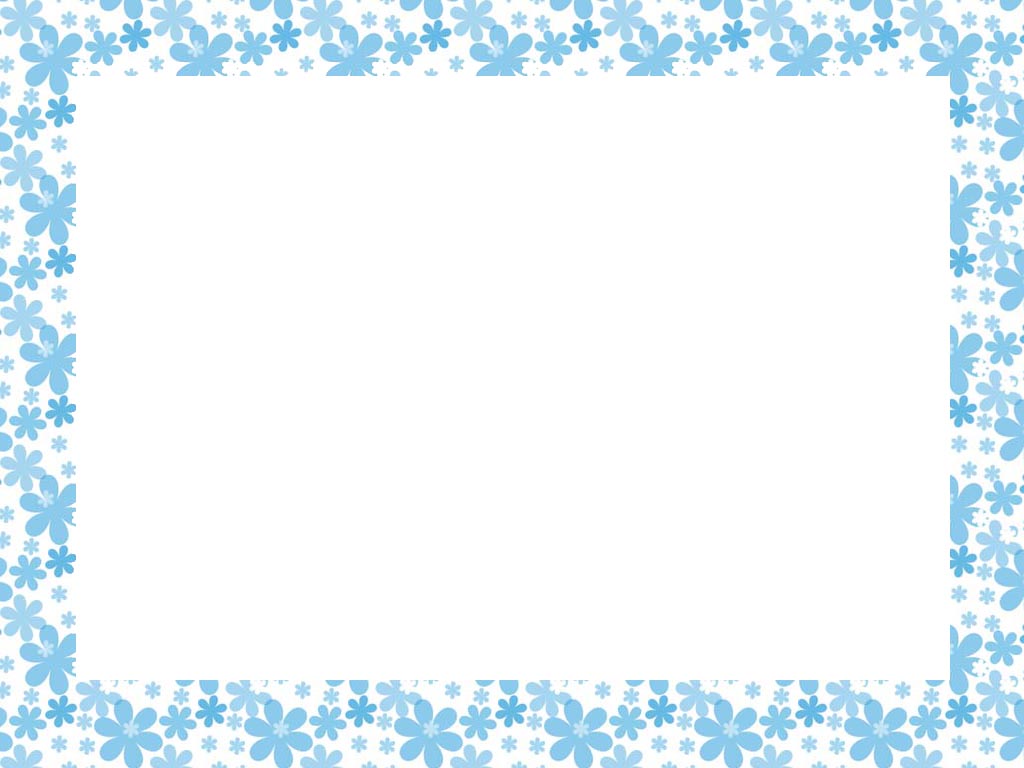 وَقالَ أشْرَفُ: أَنا سَعيدٌ، ِلأَنَّني صالَحْتُ صَديقي أيْمَنَ، بَعْدَ خِصامِ ثَلاثَةِ أَيَّامٍ ِلأَنَّي تَعَلَّمْتُ في دَرْسِ الْدِّينِ أَنَّ الْخِصامَ لا يُحِبُّهُ اللّهُ وَلا رَسولُ اللّهِ ( صَلَّى اللُّه عَلَيْهِ وَسَلَّم ).
  وَقالَتْ سَمَرُ: أَنا سَعِيدَةٌ، ِلأَنَّ أَبي قَدْ شُفِيَ بَعْدَ أَنْ كانَ مَريضًا.
التالي
الخارطة
السابق
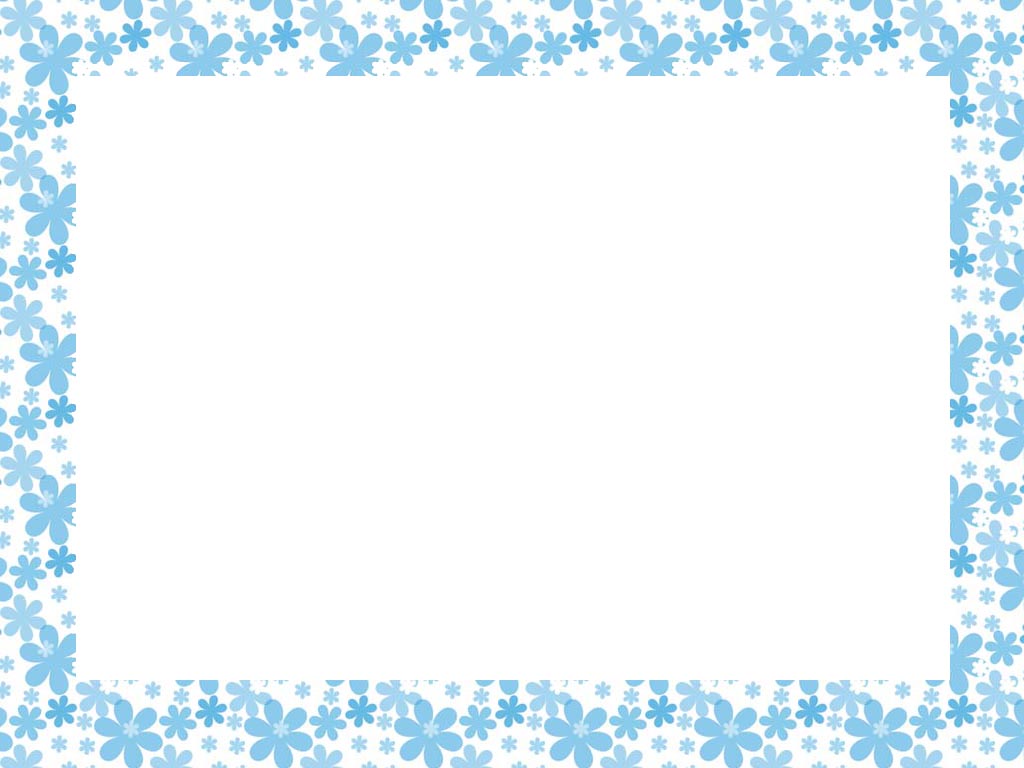 أَجب على الأسئلةِ الآتيةِ في دَفترِكَ.
عَمَّ يتَحَدَّثُ النَّصُّ ؟  
          
ما نوْعُ النَّصِّ الذّي أَمامَنا ؟

كم عدد الشخصيّات في النَّصِّ ؟
                 
 مَنْ سَبَّبَ لَكَ السَّعادَةَ في الفترةِ الأَخيرةِ ؟
التالي
الخارطة
السابق
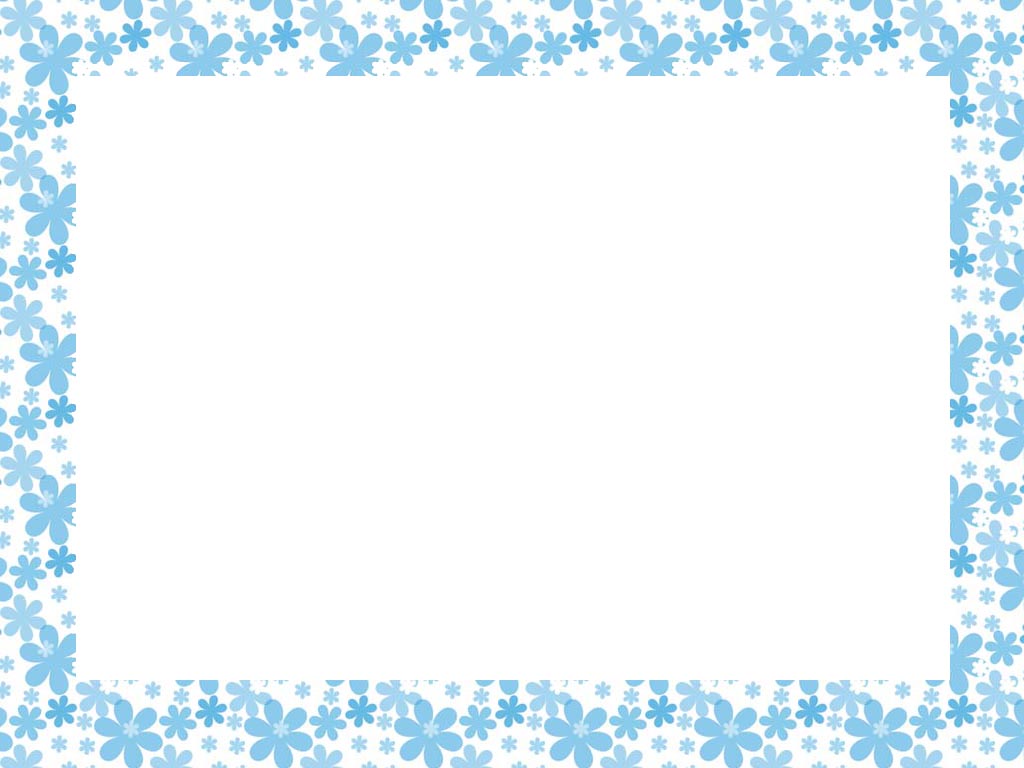 - هل حدث شيءٌ جعلكَ غيرَ سعيدٍ ؟    

- من هم أفرادُ أسرتِكَ الذين يجعلونَك سعيدًا ؟ وكيفَ ؟

- ما سببُ سعادةِ كلٍ من : خالد ، أشرف ، سمر ؟     

محادثة: لماذا تخاصم أشرفُ وأيمنُ حسبَ رأيكَ ؟
التالي
الخارطة
السابق
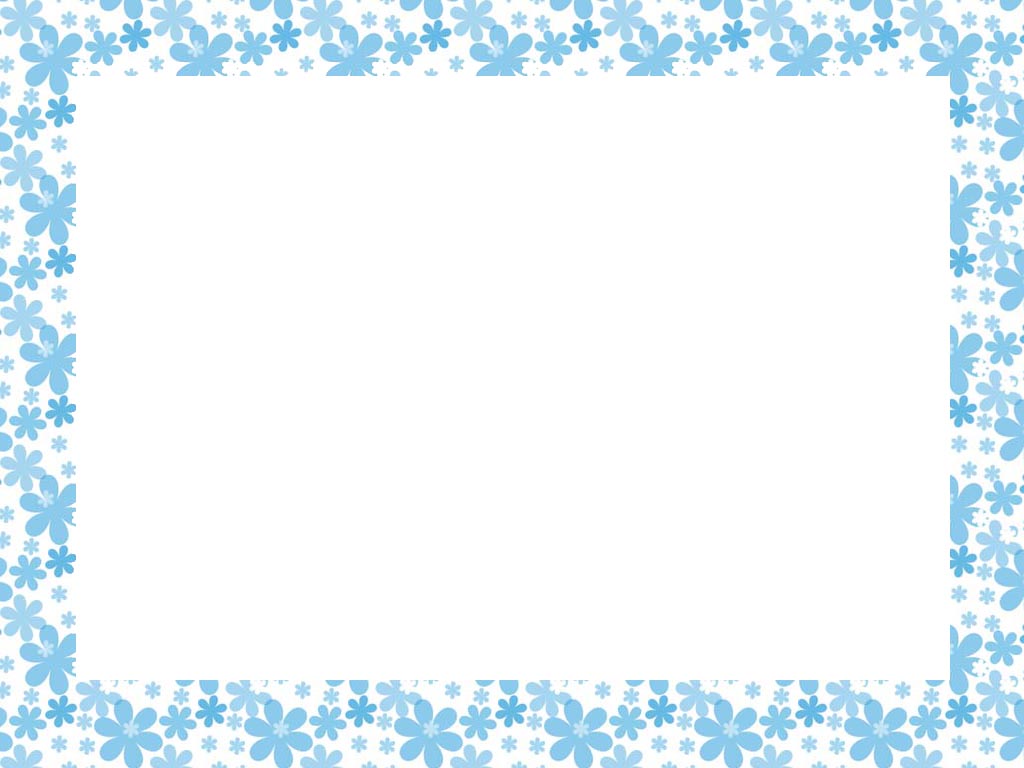 هَيّا نَتَقَمَّصُ الشَّخصِياتِ.

اخْتَرْ إحدَى الشَّخصياتِ في القصةِ (شخصيةُ الراوي / المعلمُ / خالدٌ / أشرفَ / سمرٌ ) ، هَيّا نُمَثِّلُ القِصَّةَ، كُلُّ شخصيةٍ تقرأُ دَوْرَها.
التالي
الخارطة
السابق
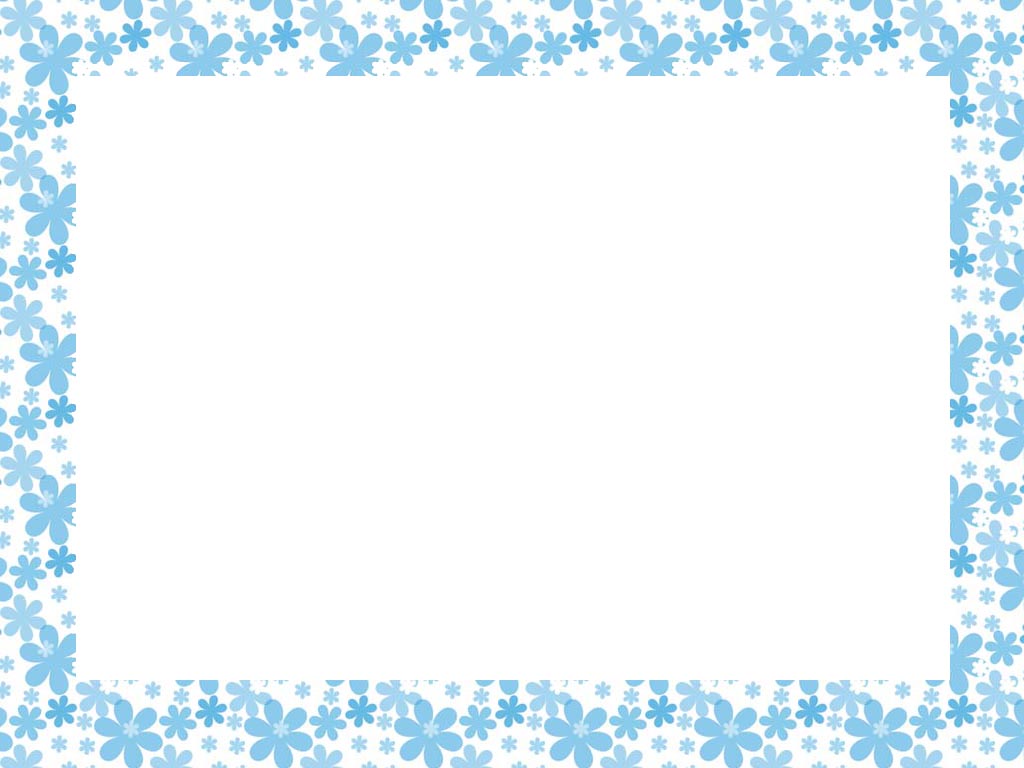 إِجْمالٌ

في البِدايَةِ قُمْتُمْ بِحَلِّ كلمَةِ السِّر لِمَعرفةِ عُنوانِ الدَّرسِ ، ومن ثُمَّ فَعالِيَةَ شمسِ الخَواطِرِ لمفهومِ الصَّداقَةِ ، وَمَنْ ثُمَّ تعريفُ مفهومِ الصَّداقَةِ منْ خِلالِ الُمناقشةِ والحوارِ .
التالي
الخارطة
السابق
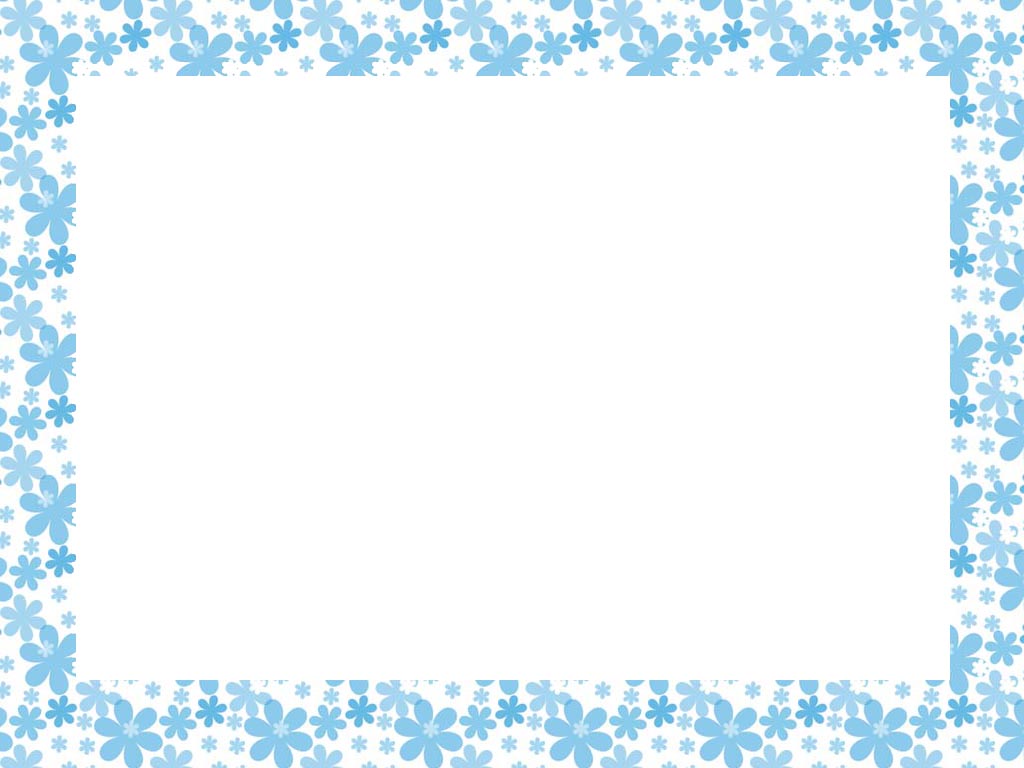 الفرضُ المنزلِيُّ

اكتب أَمثالًا / حِكَمًا تحث على الصَّداقةِ / الصَّديقِ .
التالي
الخارطة
السابق